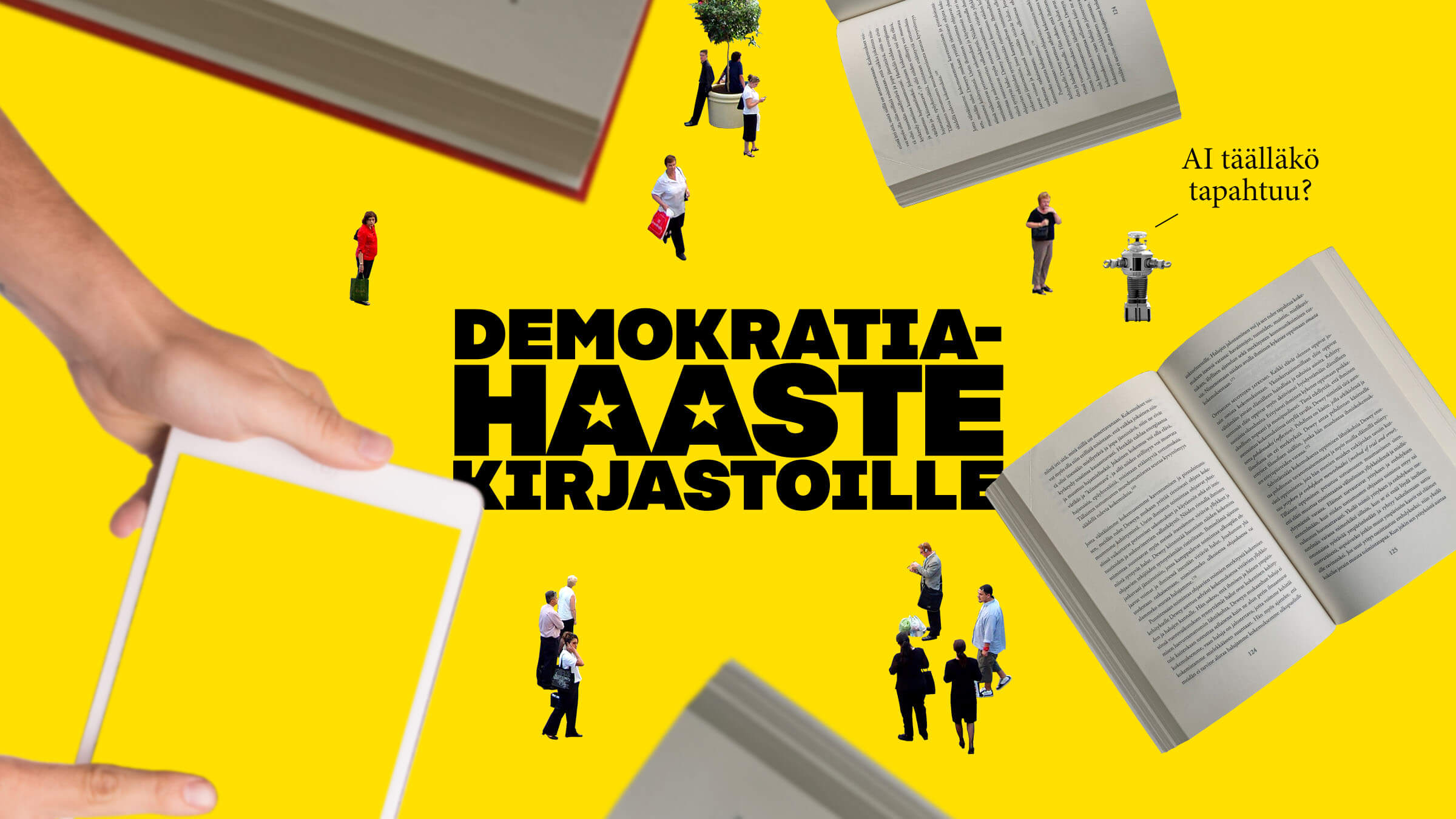 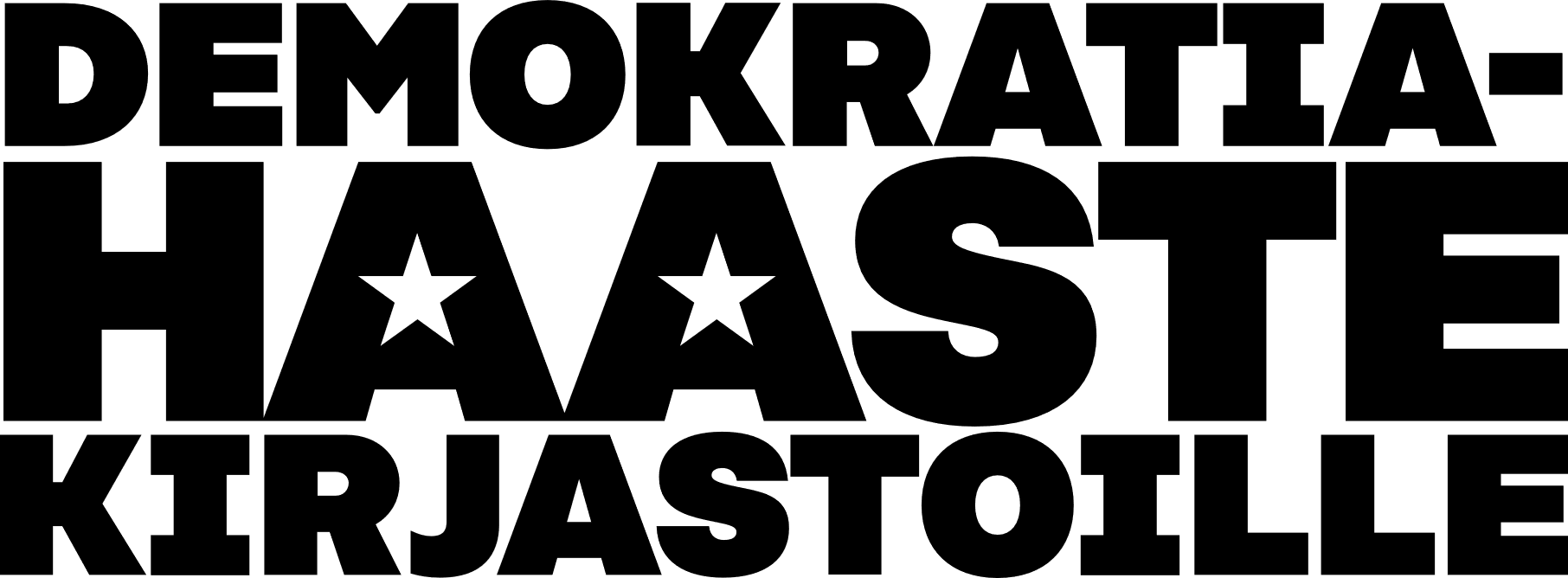 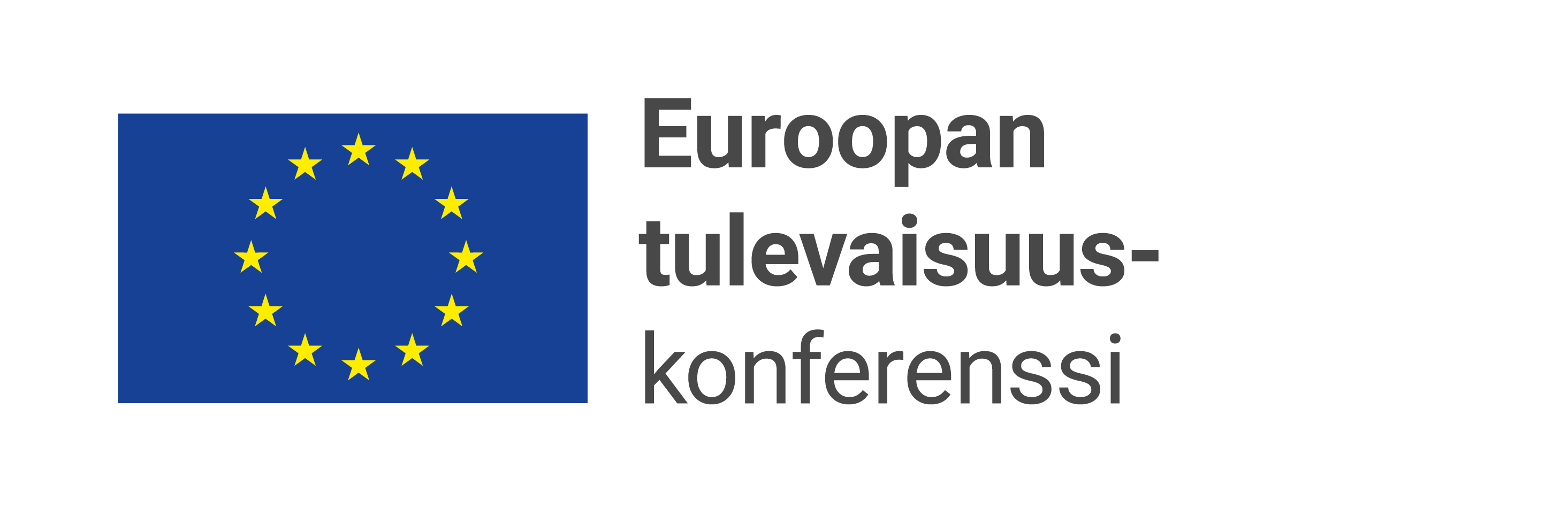 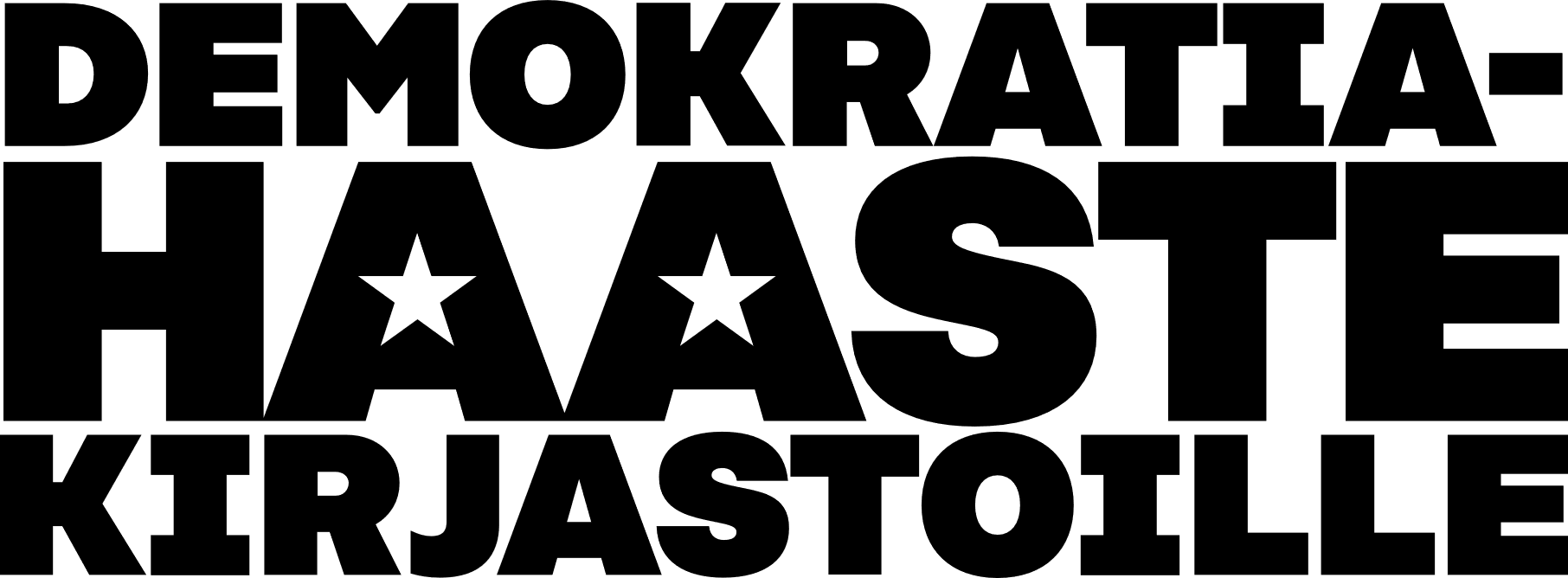 Mistä on kyse?
Euroopan tulevaisuuskonferenssin tavoitteena on antaa kaikille eurooppalaisille mahdollisuus kertoa näkemyksensä tulevaisuuden EU:sta 

Yli vuoden mittainen kampanja, jossa käydään dialogia päättäjien ja kansalaisten kanssa. Keskustelujen avulla kansalaiset voivat määrittää sitä, mihin suuntaan Eurooppaa kehitetään. Ideoita ja mielipiteitä kerätään verkossa: www.future.europa.eu

Konferenssin on kevääseen 2022 mennessä määrä esittää johtopäätöksensä ja antaa ohjeita Euroopan tulevaisuutta varten

Konferenssi pyrkii tavoittamaan EU-kansalaisia eri elämänaloilta ja taustoista, erityisesti nuoria
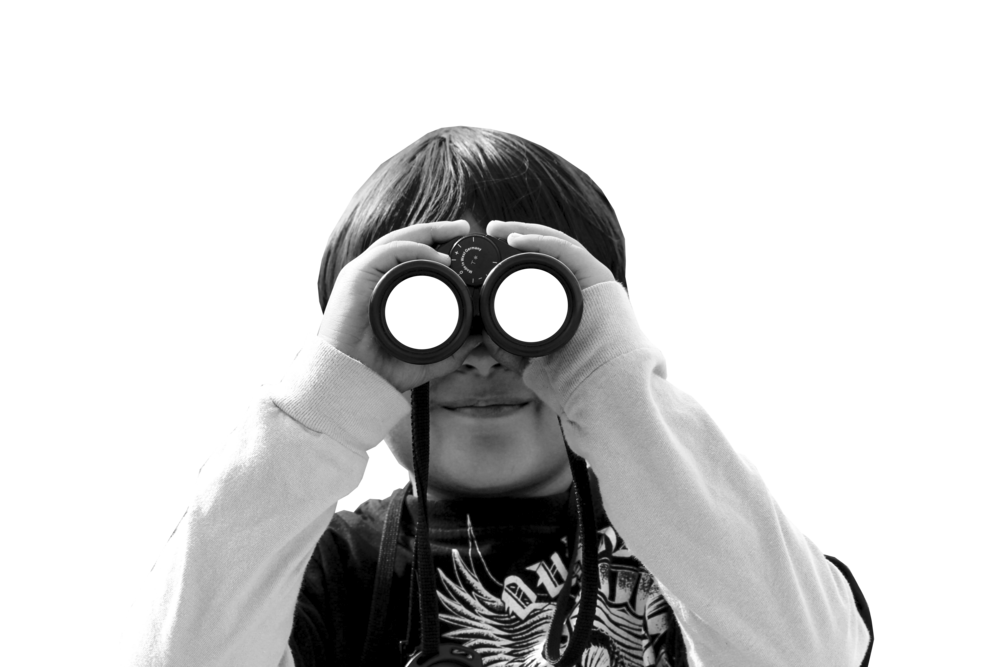 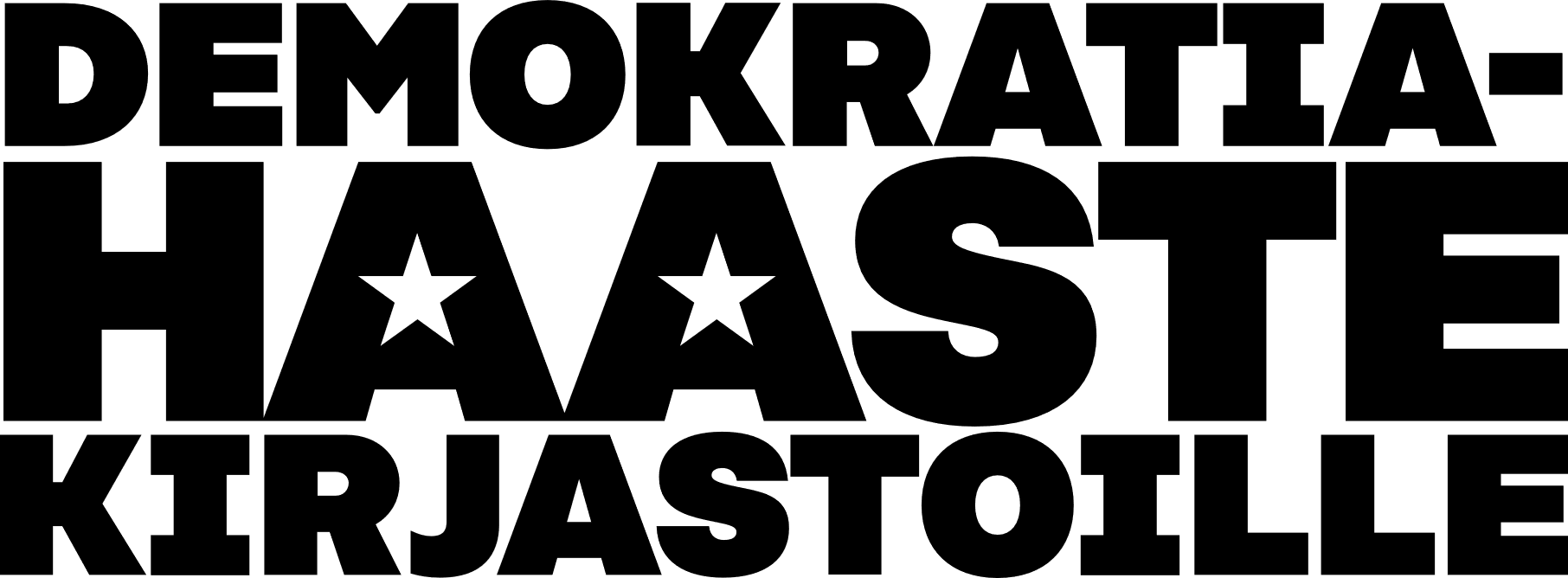 Mistä konferenssi koostuu?
Monikielinen digitaalinen alusta, jolla kansalaiset voivat jakaa ajatuksiaan ja lähettää ehdotuksia verkossa. Niitä kerätään, analysoidaan, seurataan ja julkaistaan konferenssin kuluessa.

Hajautetut tapahtumat, joita ovat ihmisten ja organisaatioiden sekä kansallisten, alueellisten ja paikallisten viranomaisten järjestämät verkko-, fyysiset ja hybriditapahtumat.

Eurooppalaiset kansalaispaneelit, jotka käsittelevät eri aiheita ja tekevät ehdotuksia. Niiden tulisi olla edustavia maantieteellisen taustan, sukupuoli- ja ikäjakauman, sosioekonomisen taustan ja koulutustason suhteen.

Konferenssin täysistunnot, joissa keskustellaan kansallisten ja eurooppalaisten kansalaispaneelien suosituksista aiheittain, määrittämättä tuloksia ennalta ja rajoittamatta keskusteluja etukäteen päätettyihin politiikan aloihin.
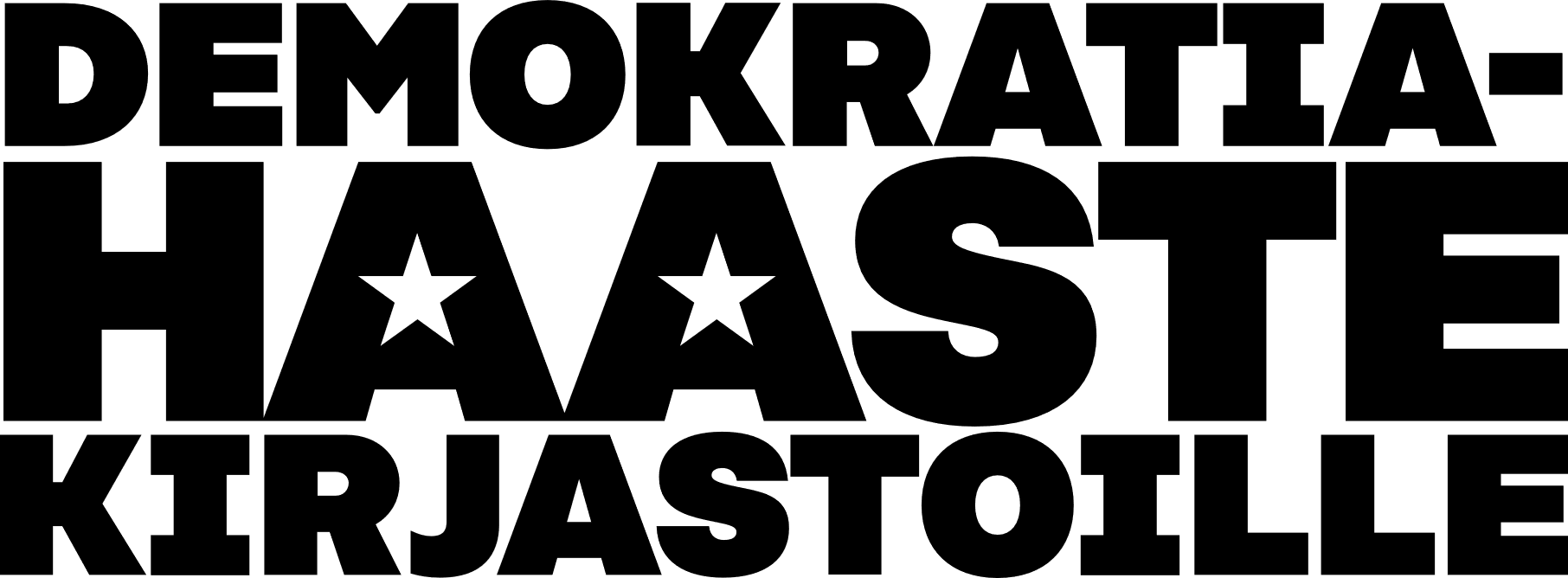 Osallistumismahdollisuudet
Oman idean esittäminen ja keskusteluun osallistuminen digialustalla
1
Tapahtumiin osallistuminen
2
3
Tapahtuman järjestäminen.
Tapahtuman järjestämiseen on kattavasti materiaalia saatavilla
Tapahtuman järjestäjä sitoutuu noudattamaan konferenssin peruskirjaa
Tapahtumasta tulee laatia jälkikäteen raportti, jossa tiivistetään käyty keskustelu.
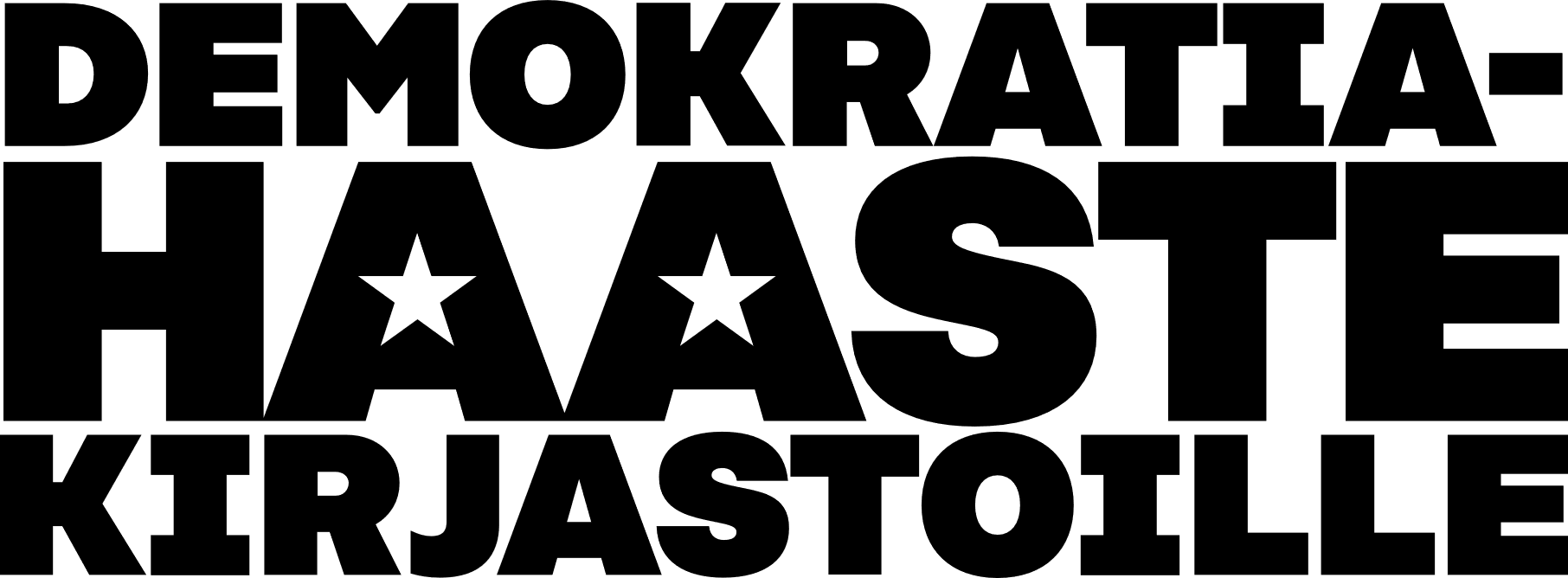 Miten kirjastohaaste liittyy tähän?
Haastamme kirjastoja järjestämään Erätauko-dialogeja, Euroopan ja demokratian tulevaisuudesta ja ilmoittamaan tilaisuudet osaksi Euroopan tulevaisuuskonferenssin tapahtumia: Euroopan tulevaisuus-konferenssi (europa.eu)

Materiaaleja tapahtuman järjestämisen tueksi:
Our_guides_-_at_a_glance_fi.pdf (europa.eu)
Miten järjestän tapahtuman? - Euroopan tulevaisuus-konferenssi (europa.eu)


Taustamateriaali (mistä on kyse) : Euroopan Suunta -kampanjan käynnistys - YouTube
6
Miksi mukaan kirjastohaasteeseen?
Laissa yleisen kirjaston tehtäviksi mainitaan muiden tehtävien ohella yhteiskunnallisen ja kulttuurisen vuoropuhelun edistäminen
Osallistuminen tarjoaa mahdollisuuden toteuttaa kirjastojen sivistystehtävää ja edistää tasa-arvoista ja kaikille avointa tulevaisuuskeskustelua.
Kirjastot rakentavat kestävää tulevaisuutta: millaisille arvoille ja ihanteille haluamme huomista rakentaa?
Kirjastojen sivistystehtävän toteutuminen tukee nykypäivän haasteiden ratkaisua.
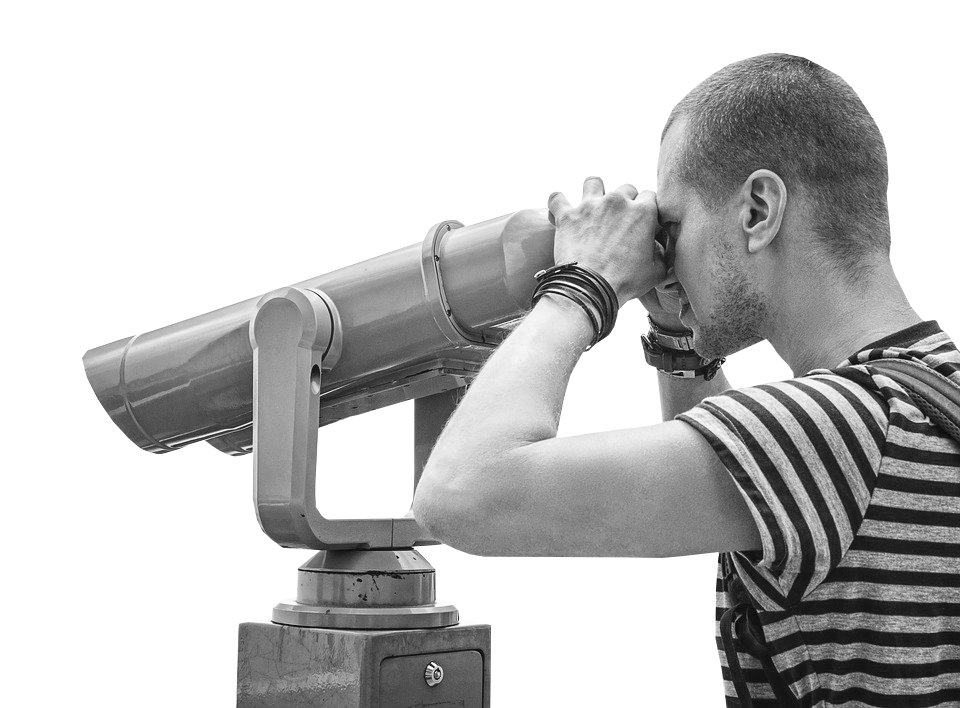 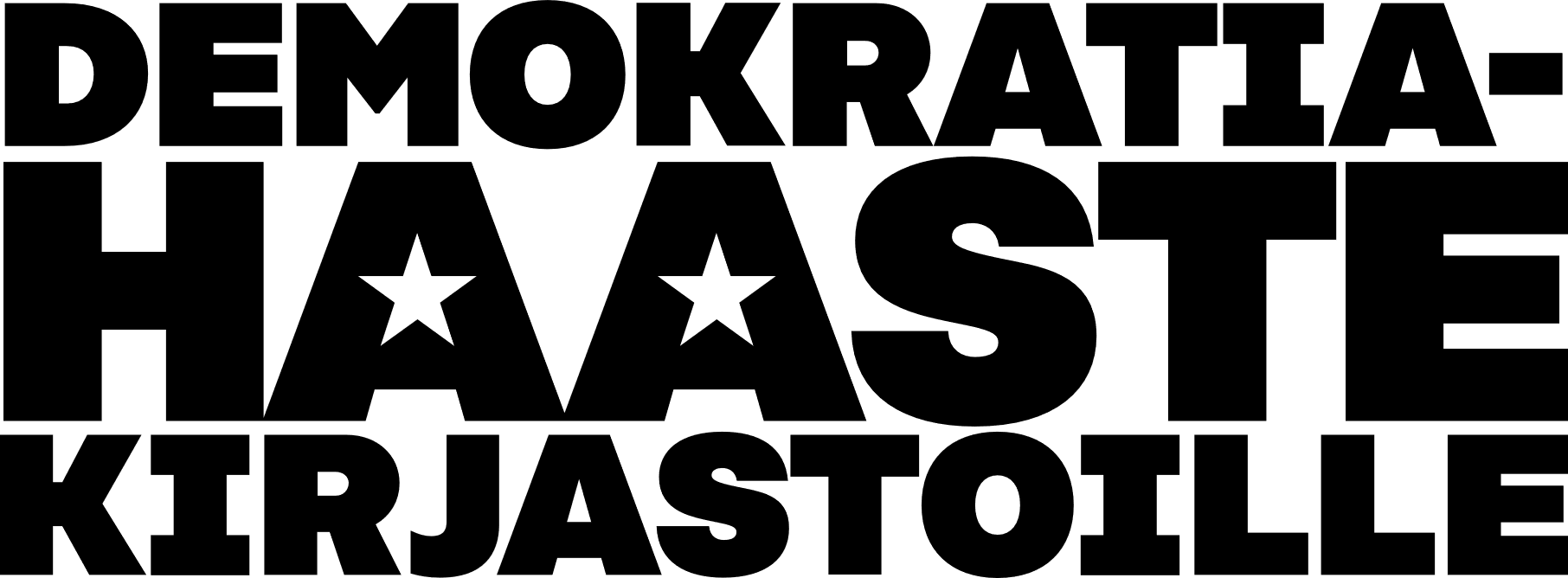 Miksi mukaan kirjastohaasteeseen?
”Mikä sinua puhuttelee: ilmastonmuutos, terveys, EU:n rooli maailmassa, arvot, turvallisuus, eurooppalainen demokratia, muuttoliike vai kenties koulutus, urheilu ja kulttuuri? On kyse meidän nuorten tulevaisuudesta. On äärimmäisen tärkeää vaikuttaa unionin tulevaisuuteen, jotta Euroopasta muovautuu paikka, jossa haluamme itse tulevaisuudessa elää. Tuo siis äänesi kuuluviin ja ideoi tulevaisuuden EU:ta yhdessä muiden eurooppalaisten kanssa!”
Saara HildénTampereen Eurooppa-nuorten EU-asiavastaava ja varapuheenjohtaja
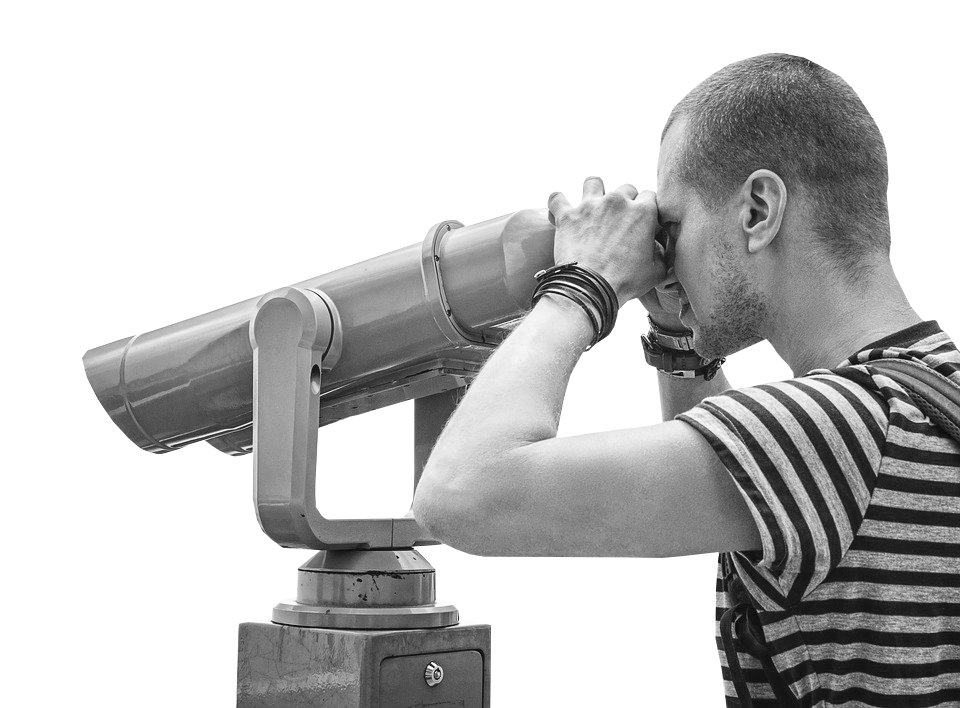 Lähde: Tuo äänesi kuuluviin Euroopan tulevaisuuskonferenssissa - Eurooppanuoret ry (JEF Finland)
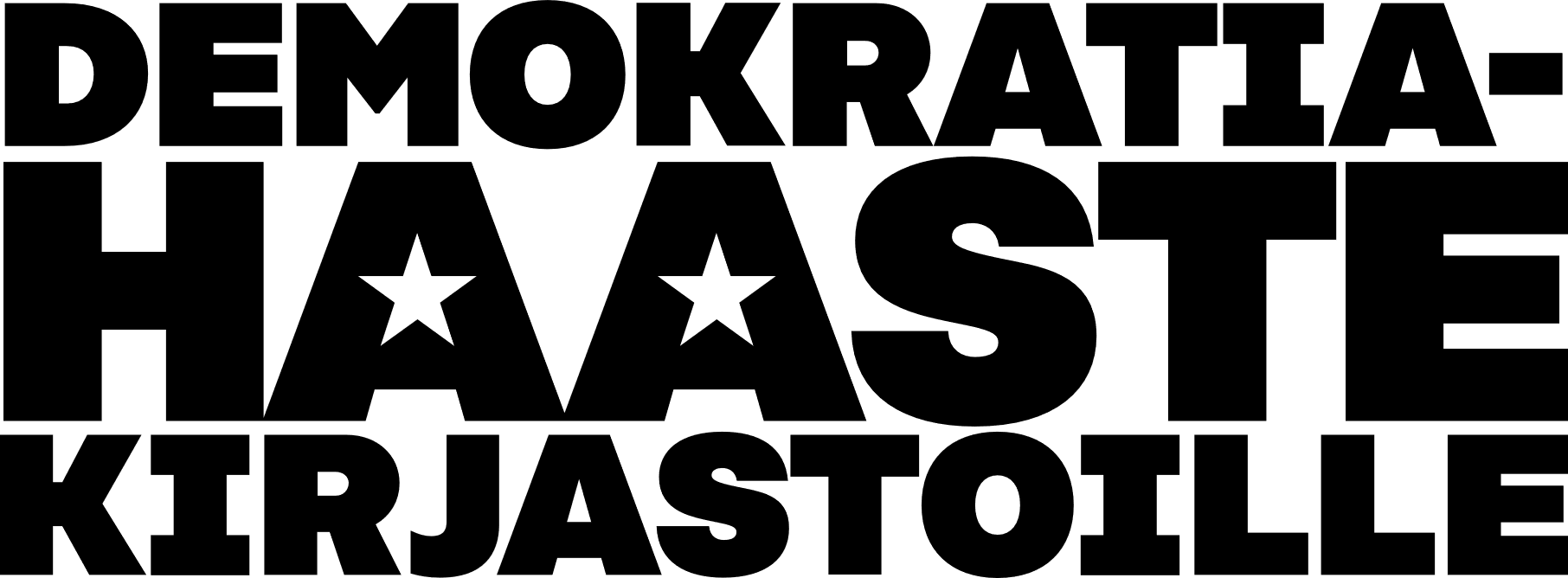 Esimerkkikysymyksiä keskusteluun Euroopan ja demokratian tulevaisuudesta
Miltä Euroopan ja Suomen tulevaisuuden pitäisi näyttää?
Mihin valtioiden rajat ylittäviin asioihin ja ilmiöihin voin vaikuttaa?
Miten minä voin vaikuttaa Euroopan tulevaisuuteen?
Mitä yhteistä minun elämässäni on toisella puolen Eurooppaa asuvan nuoren/työikäisen/
eläkeläisen kanssa?
Miten EU vaikuttaa omaan elämääni?
Millaisille arvoille ja sivistysihanteille Euroopan tulevaisuutta tulisi rakentaa?
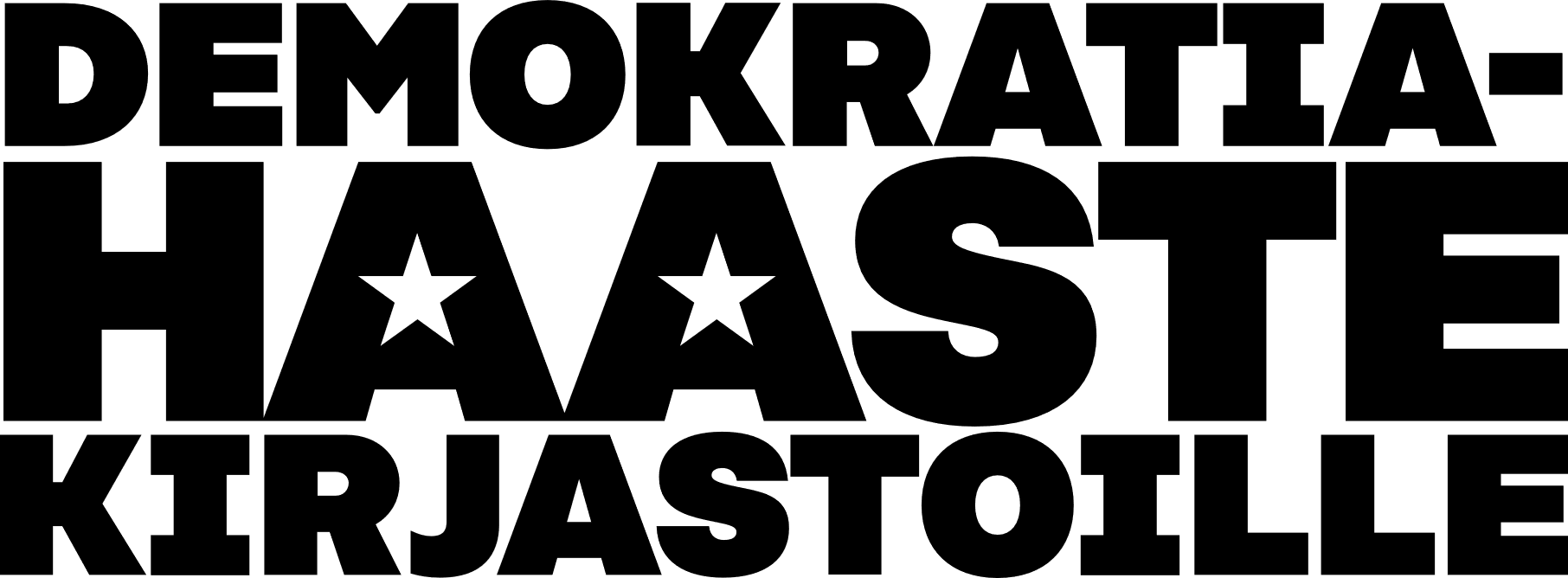 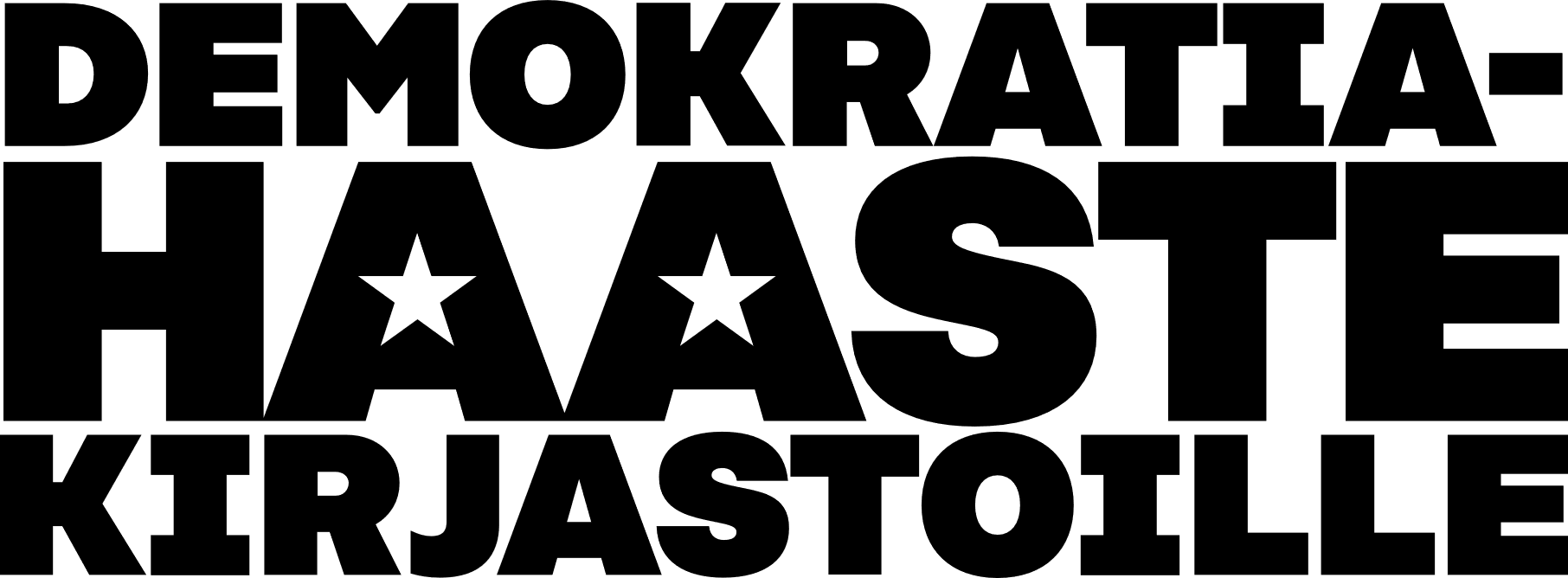 Keskusteluun virittelevää materiaalia
Artikkeleja: Suomen Kuvalehti 8.4.2018: Eurooppa, ketä kiinnostaa? Suomalainen nuori on EU:n eurooppalaisimpia: pitää unionista, matkustaa paljon ja osaa kieliä - Suomenkuvalehti.fi
Oppimateriaaleja: Tunne Eurooppa -peli - Nuorten Akatemia
Ajankohtaisia EU-aiheita käsittelevä Ylen Brysselin kone radio-ohjelma, esim. jakso: Brysselin kone: Onko EU:n toiminta riittävän demokraattista ja avointa, väitöskirjatutkija Laura Nordström? | Audio Areena (yle.fi)
Euroopan parlamentin vaalivideo (2019): Valitse tulevaisuutesi (video) | Ajankohtaista | Euroopan parlamentti (europa.eu)
Euroopan Suunta –podcast ja keskusteluohjelma YouTubessa: Europan Suunta -kampanja - Eurooppalainen Suomi ja lyhyet herättelevät videot: 
Euroopan Suunta | Yhdessä vai erikseen? – YouTube
Euroopan Suunta | Minun, sinun, meidän Eurooppamme – YouTube
Euroopan Suunta | Luonto on puolustamisen arvoinen – YouTube
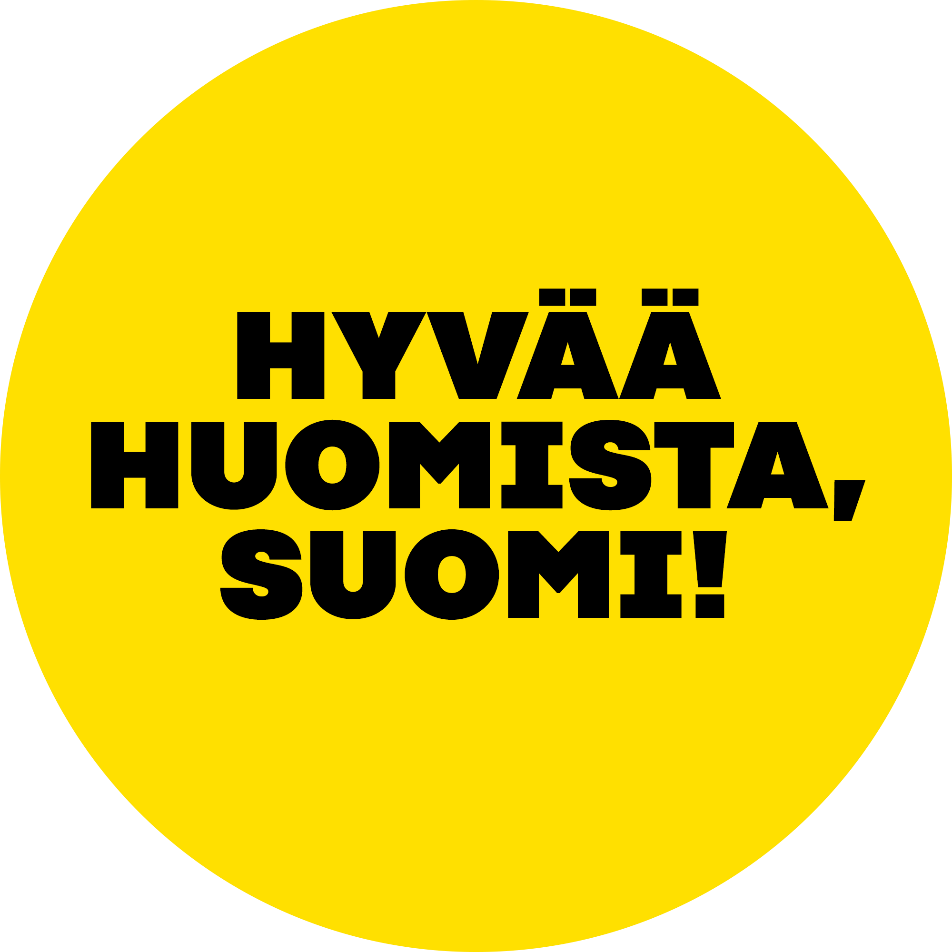 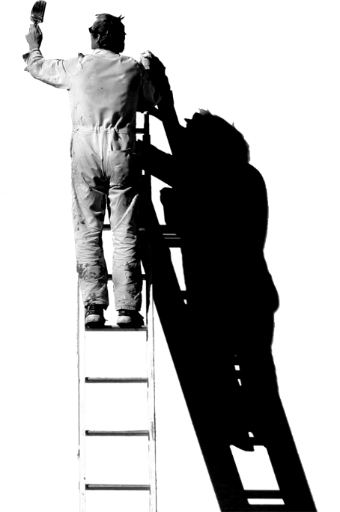 @sitrafund
sitra.fi
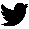 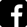 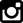 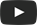 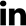 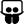